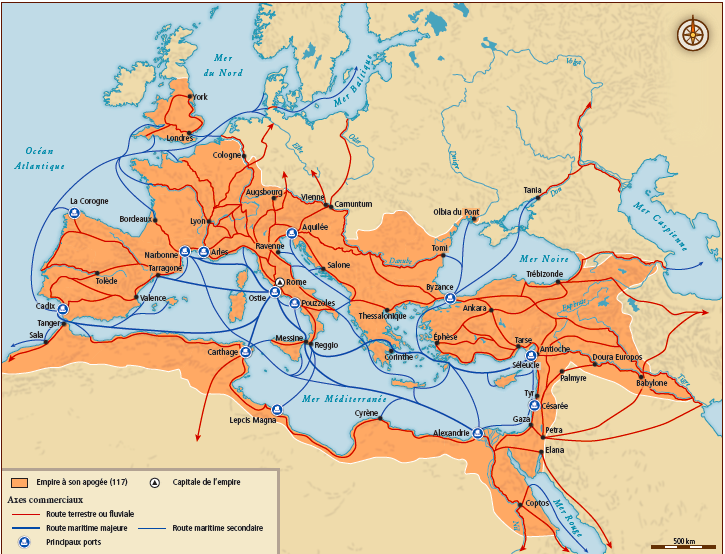 Les routes commerciales à l’époque républicaine (à gauche) et sous
l’Empire (au dessus) 
@Histoire de Rome Tomes 1 et 2, Collection Mondes anciens, Belin.
Mosaïque 
place des Corporations
Ostie
@cliché C. Virlouvet
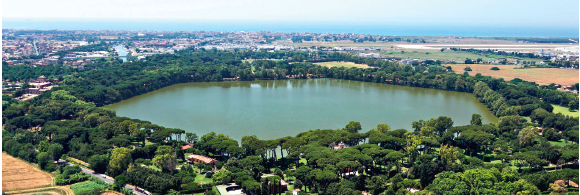 Le complexe portuaire d’Ostie-Portus

@Histoire de Rome Tome 2, Collection Mondes anciens, Belin
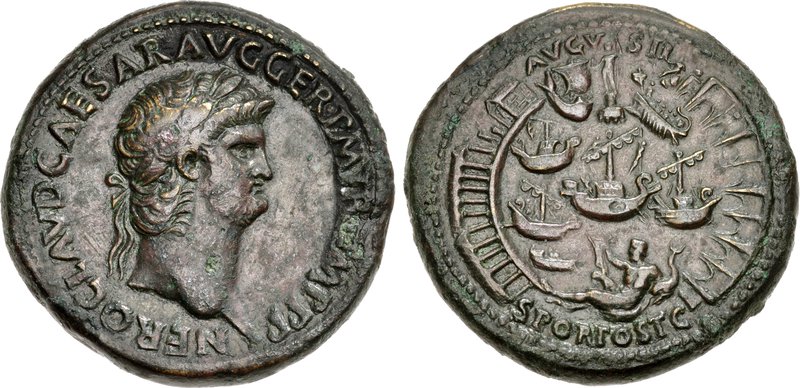 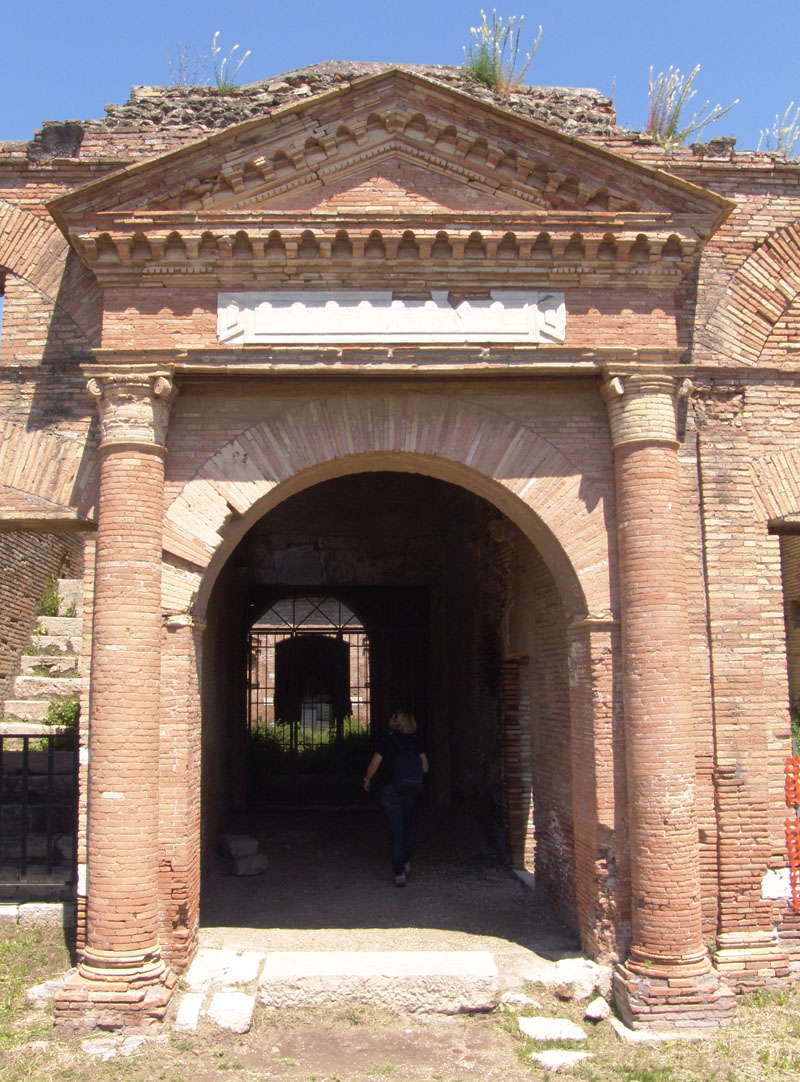 Entrée des horrea Epagathiana (Ostie, à gauche)Entrée des magasins dits de Trajan (Portus, ci-dessous)@cliché E. Bukowiecki, École française de Rome
Estimation des capacités de stockage du complexe Ostie-Portus-Rome dans la première moitié du IIIe siècle à partir des superficies estimées des magasins (fouilles, prospections, Forma Urbis)Base du calcul : stockage en vrac des céréales dans les Grandi Horrea d’Ostie (N. Monteix), soit entre 228,47 et 337,50 kg par m2
Population de Rome entre 800 000 et 1 million d’habitants consommant en moyenne
 3 modii de blé par mois. 1 modius # 7kg
Besoins annuels entre 201 600 et 252 000 tonnes 
(C. Virlouvet, Le complexe portuaire d’Ostie-Portus, CRAI janvier-mars 2022, p. 387)